Warszawa, 23 sierpnia 2016Dzień informacyjny – Teaming Faza-1
Konkurs WIDESPREAD-04-2017: Teaming Phase 1
Zasady Finansowe i Prawne
Bartosz Majewski

Krajowy Punkt Kontaktowy Programów Badawczych UEInstytut Podstawowych Problemów Techniki PAN
www.kpk.gov.pl
W niniejszej prezentacji wykorzystano materiały udostępnione m.in. przez KE i/lub Ministerstwa oraz Agendy RP
Warunki formalne
Koordynator musi pochodzić z państwa określonego w work programme:
Member States: Bulgaria, Croatia, Cyprus, Czech Republic, Estonia, Hungary, Latvia, Lithuania, Luxembourg, Malta, Poland, Portugal, Romania, Slovakia and Slovenia.
Associated Countries: Albania, [Armenia]*, Bosnia and Herzegovina, Faroe Islands, Former Yugoslav Republic of Macedonia, Georgia, Moldova, Montenegro, Serbia, Tunisia, Turkey and Ukraine.

Koordynatorem może być państwowa lub regionalna jednostka administracyjna, agencja wspierająca działalność badawczo – rozwojową, jednostka naukowa lub jednostka badawcza ustanowiona i działająca w państwie będącym Wnioskodawcą. 

W przypadku gdy koordynatorem nie jest państwowa lub regionalna jednostka administracyjna, wymagany jest list intencyjny gwarantujący możliwość realizacji fazy 2.
2
Warunki formalne
Nie ma limitacji ilości partnerów w projekcie
Minimalna konfiguracja to: koordynator z kraju z listy określonej w work programme oraz jeden „zaawansowany” partner. 
Zaawansowany partner może pochodzić z każdego państwa członkowskiego lub stowarzyszonego
Umowa konsorcjum jest wymagana przed podpisaniem umowy grantowej
3
Warunki formalne
Nie ma różnicy, czy wniosek dotyczy powołania nowego centrum doskonałości, czy też „ulepszenia” istniejącego.
Wniosek może być złożony ponownie przez konsorcjum, które nie zakwalifikowało się do poprzedniego konkursu
W wyniku konkursu zostanie wyłonionych 30 wniosków, które będą realizowane
Projekty, które otrzymają dofinansowanie prawdopodobnie rozpoczną się w połowie 2017 roku
4
Warunki Finansowe
Czas trwania projektu: 12 miesięcy
Wysokość dofinansowania: max. 400 000 euro
Procent dofinansowania: 100%
Wysokość kosztów pośrednich: 25%
Wysokość prefinansowania : prawdopodobnie około 80% (30 dni)
5
UMOWA GRANTOWA
Aneks 3   Accession form
KOMISJA EUROPEJSKA
PARTNER 1
PARTNER 3
PARTNER 2
Umowa Konsorcjum
Obowiązkowa, chyba że w Programie Pracy określono co innego

DESCA 2020 Model Consortium Agreement
	http://www.desca-2020.eu/

Nie może zawierać zasad sprzecznych z Umową Grantową

					Wewnętrzna organizacja działania  				konsorcjum							Dystrybucja dofinansowania UE
					Prawa własności intelektualnej
					Rozwiązywanie sporów
					Zasady poufności
					Wpływy do projektu itd.
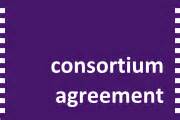 ROLA KOORDYNATORA
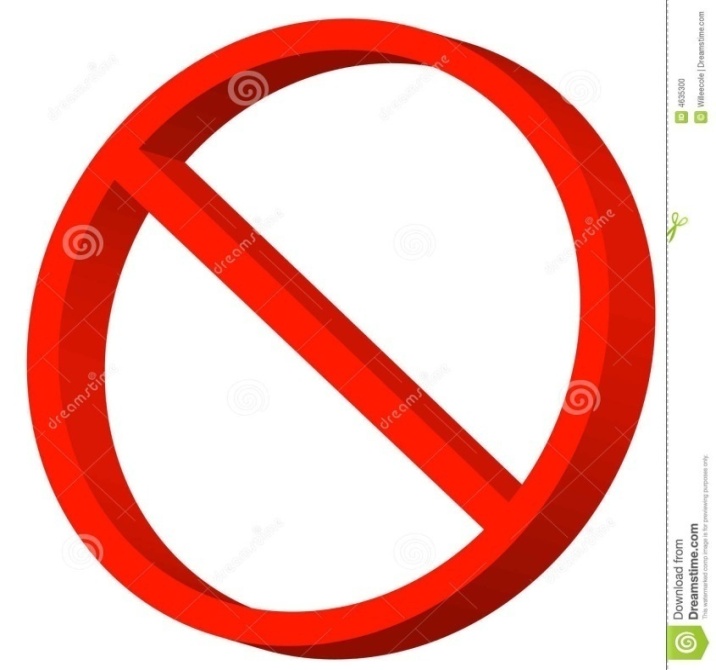 Koordynator nie może tych zadań delegować, czy podzlecać
KOMUNIKACJA z KE
Elektroniczne  podpisywanie:
Umowy Grantowej (LSIGN)
Zmian do Umowy Grantowej – amendments (LSIGN)
Sprawozdania Finansowego (FSIGN)

Komunikacja między KE a beneficjentami:
Za pomocą Participant Portal
Wyłącznie elektroniczne składanie raportów

LEAR (Legal Entity Appointed representative)
ONLINE MANUAL
PARTICIPANT PORTAL
LEAR APPOINTMENT
KOSZTY POŚREDNIE
Jednolity ryczałt na koszty pośrednie 25%
HORYZONT 2020
60% ?
20% ?
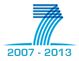 Rzeczywista?
Uproszczona?
Co jest kosztem personelu
Wynagrodzenie brutto brutto pracownika
Koszty poniesione w związku z rodzicielstwem
Koszty stypendiów doktorantów

Nie mogą zostać wykazane koszty związane z procesem rekrutacji


Koszty personelu= stawka godzinowa x ilość godzin
11
Other direct cost
Koszty podróży zarówno dla personelu jak i ekspertów zewnętrznych
Wyposażenie, infrastruktura i inne środki trwałe (amortyzacja)
Koszty zakupu towarów i usług
12
Ćwiczenie 5
Zakup towarów i usług
Świadectwo kontroli sprawozdań finansowych 
Tłumaczenie dokumentów
Publikacja broszur
Tworzenie strony internetowej („that enables an action’s beneficiaries to work together”)
Wsparcie logistyczne (sale, katering) –(„if this is not an action tasks described as such in Annex I)
Zakup odczynników, publikacji naukowych potrzebnych do realizacji projektu
Wynajęcie konsultantów ds. IPR
Koszty ochrony praw własności intelektualnej
Koszty zapewnienia otwartego dostępu do publikacji
13
Subcontracting
Definicja: zakup towarów lub usług które są zidentyfikowane w aneksie 1 jako zadanie projektowe

Przykłady: 
Zbudowanie prototypu, jeżeli określone zostało jako zadanie w aneksie 1
Przeprowadzenie badania rynku, jeżeli zostało to określone jako zadanie w aneksie 1
Zorganizowanie konferencji, jeżeli, zostało to określone jako zadanie w aneksie 1


Charakterystyka podwykonawcy:
Otrzymuje zamówienie i wystawia fakturę
Ustala cenę, która zazwyczaj zawiera zysk
14
Subcontracting
Zasady kwalifikowalności:
Zasada najlepszej jakości do ceny
Zgodnie z PZP
Zadania, które mają być zrealizowane  oraz ich koszt musi być opisany w aneksie 1
Istnieje procedura zatwierdzania podwykonawstwa bez wcześniejszego zaplanowania- uznanie KE – odradzamy!
15
Umowa Grantowa art. 6.5 (przykłady)
Wydatki zbędne lub nieprzemyślane
Zobowiązania i koszty ich obsługi
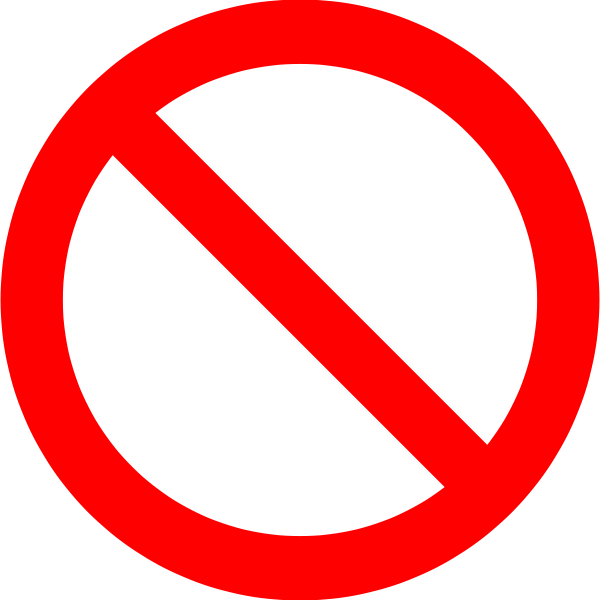 Odzyskiwalny VAT
NON
ELIGIBLE
Straty wynikające z różnic kursowych
Rezerwy na przyszłe straty lub obciążenia
ŹRÓDŁA INFORMACJI
PARTICIPANT PORTAL
http://ec.europa.eu/research/participants/portal/desktop/en/home.html

HORIZON 2020 on-line MANUAL
http://ec.europa.eu/research/participants/portal/desktop/en/funding/guide.html

HORIZON 2020 DOCUMENTS
/Annotated Grant Agreement/
http://ec.europa.eu/research/participants/portal/desktop/en/funding/reference_docs.html

			RESEARCH ENQUIRY SERVICE
			http://ec.europa.eu/research/index.cfm?pg=enquiries
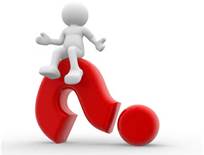 ZAPRASZAMY DO KONTAKTU 

KRAJOWY PUNKT KONTAKTOWY 
PROGRAMÓW BADAWCZYCH UE
Instytut Podstawowych Problemów Techniki PAN 

Bartosz Majewski
kom. +48 664 032 129bartosz.majewski@kpk.gov.pl
Barbara Trammer
Kom. +48 508 101 119 
barbara.trammer@kpk.gov.pl